Population Math Practice
Central Fremont has a crude birth rate of 24 and a crude death rate of 8.  What is the natural annual increase of Central Fremont?
Practice
2
If Central Fremont has a growth rate of 1.6%,  approximately how long will it take the town’s population of 35,000 to double?
Practice
3
Practice #1
Worldwide there were 20 births and 8 deaths per 1000 people in 2017. Calculate the growth rate of the world.
1.1%
1.2%
1.6%
2.8%
4
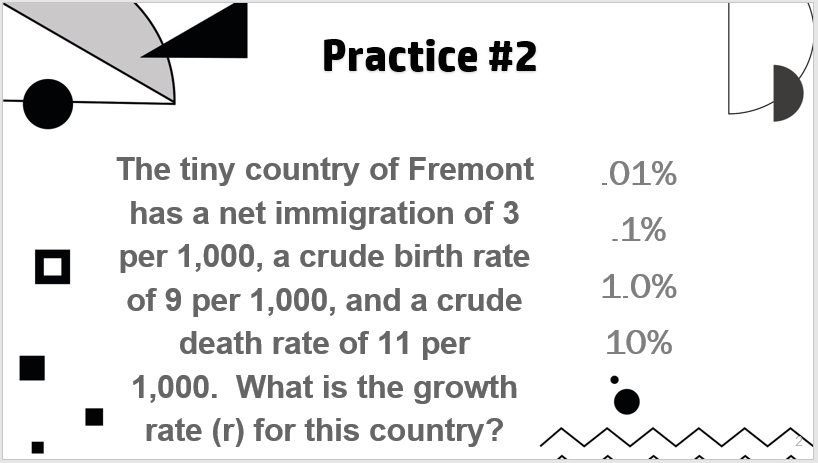 5
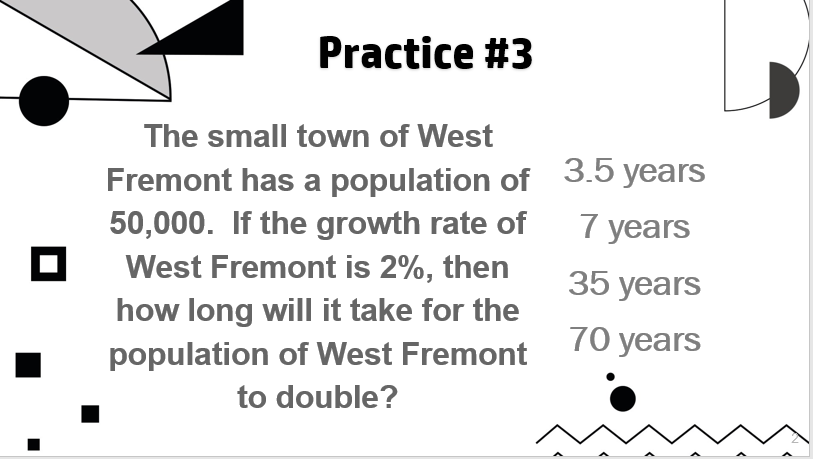 6
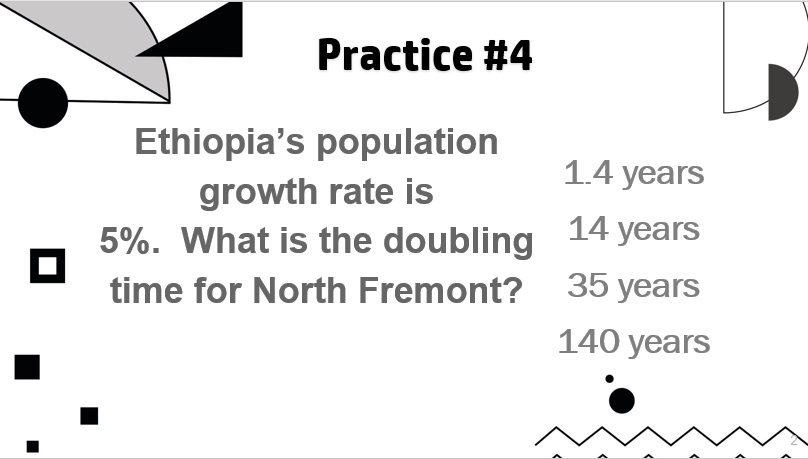 7
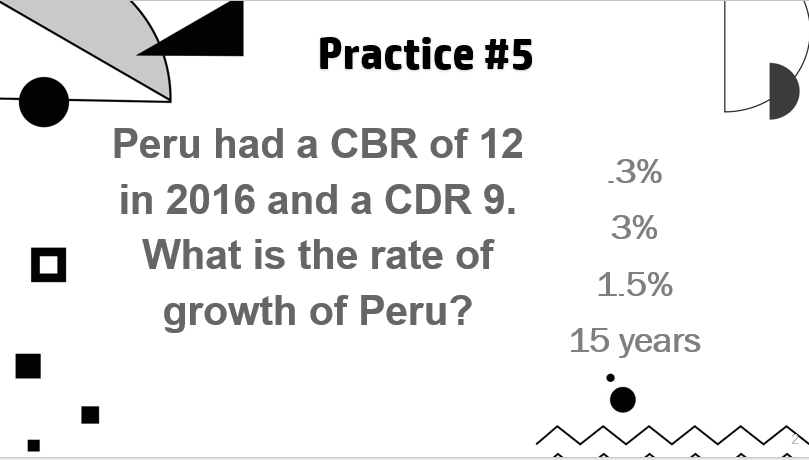 8
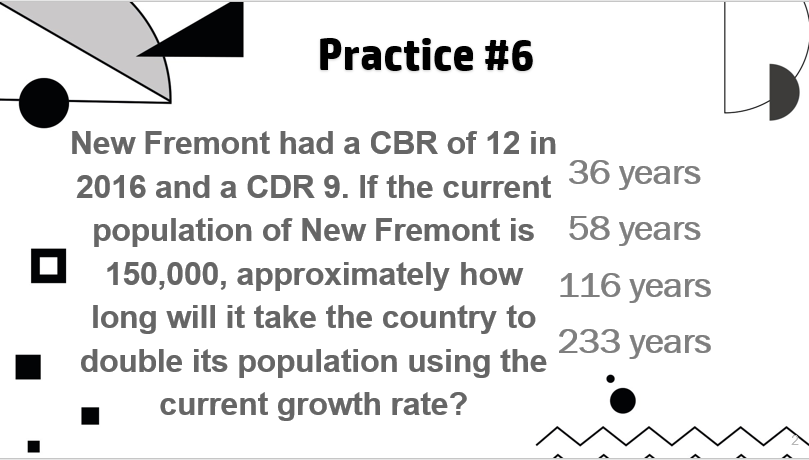 9
Scribble Notes
10
Generalist and Specialist
11
K-Selectedr-Selected
12
Survivorship Curves
13
Carrying Capacity
14
Explain how resource availability affects population growth
15
Age Structure Diagrams
16
17
THANK YOU!
Any questions?
Please visit our website freepptbackgrounds.net
We have thousands of presentation files for you.

Select the one you want.
Free Presentation Slides
18
THANK YOU!
Any questions?
Please visit our website freepptbackgrounds.net
We have thousands of presentation files for you.

Select the one you want.
Free Presentation Slides
19